WELCOME
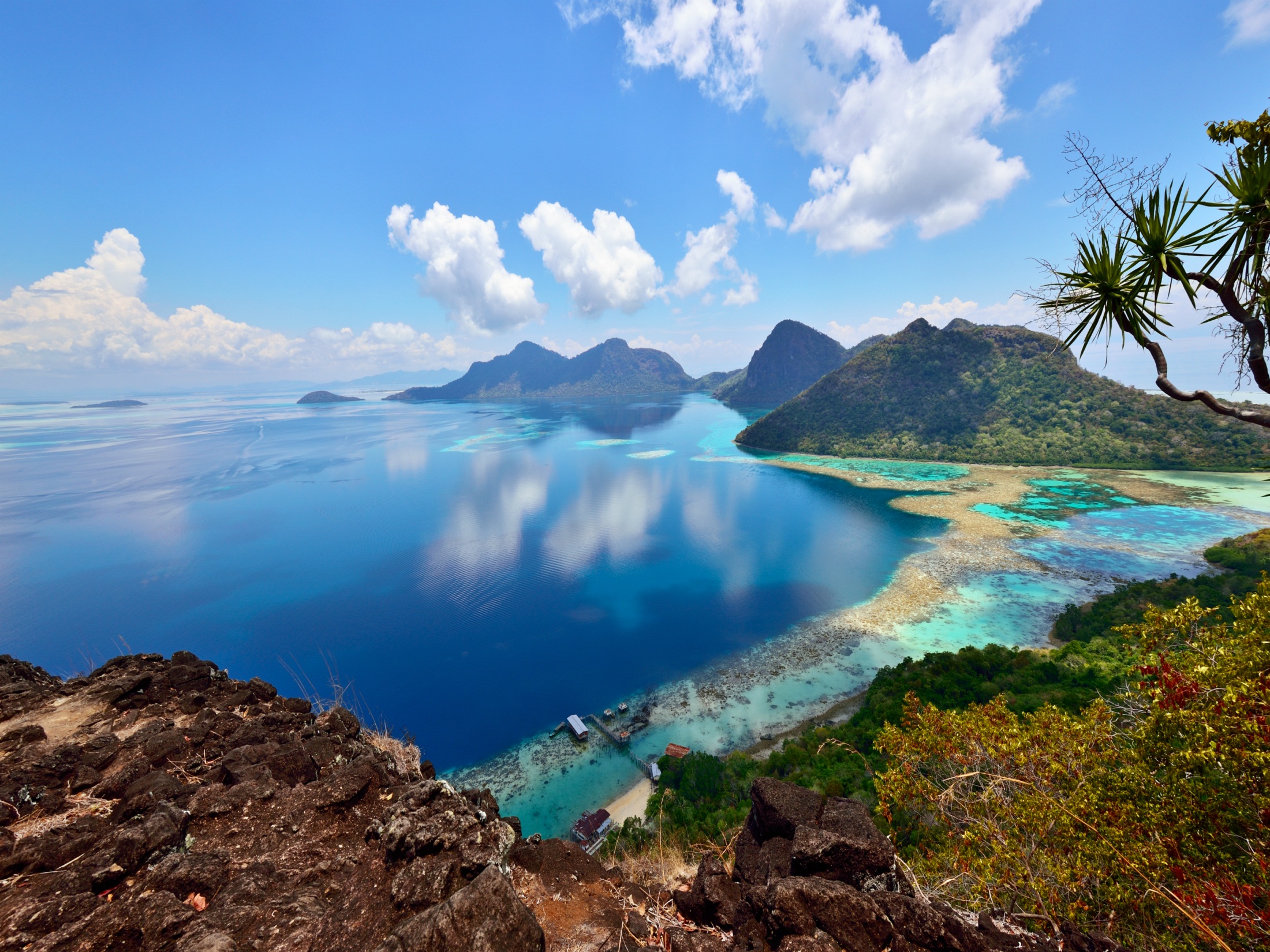 Elementary science
Class: Five
Chapter 11
Weather and Climate
Topics to Discuss
Weather and Climate
Relationship between Weather and Climate
Air Pressure and Wind
Low and High Air Pressure
The Components of Weather and Climate
Extreme Weather
Weather and Climate
Weather
Weather is the condition of sky and the atmosphere of a place for a short time.
Climate
Climate is the general condition of weather of a place for many years.
Relationship between Weather and Climate
Weather and climate are not the same, though there is a close relation between them. Climate is the changes of usual weather pattern in a certain area.
Air pressure
Air pressure is the force produced by the weight of the air pressing down on the earth surface.
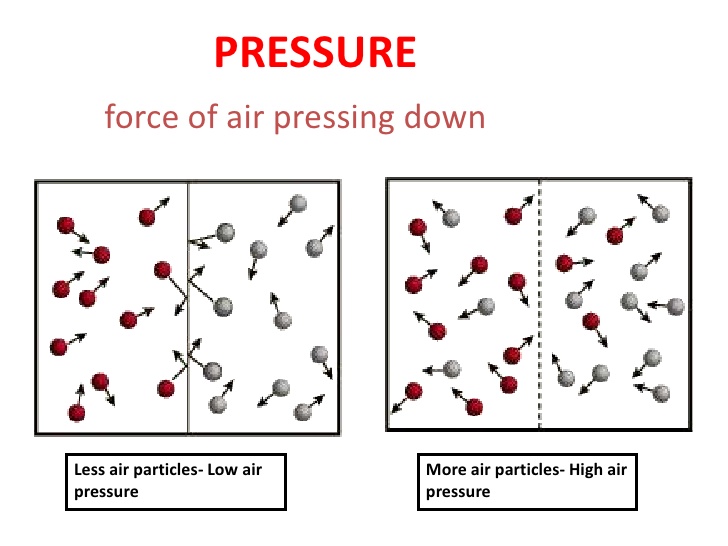 Wind
Wind blows from high pressure to low pressure area.
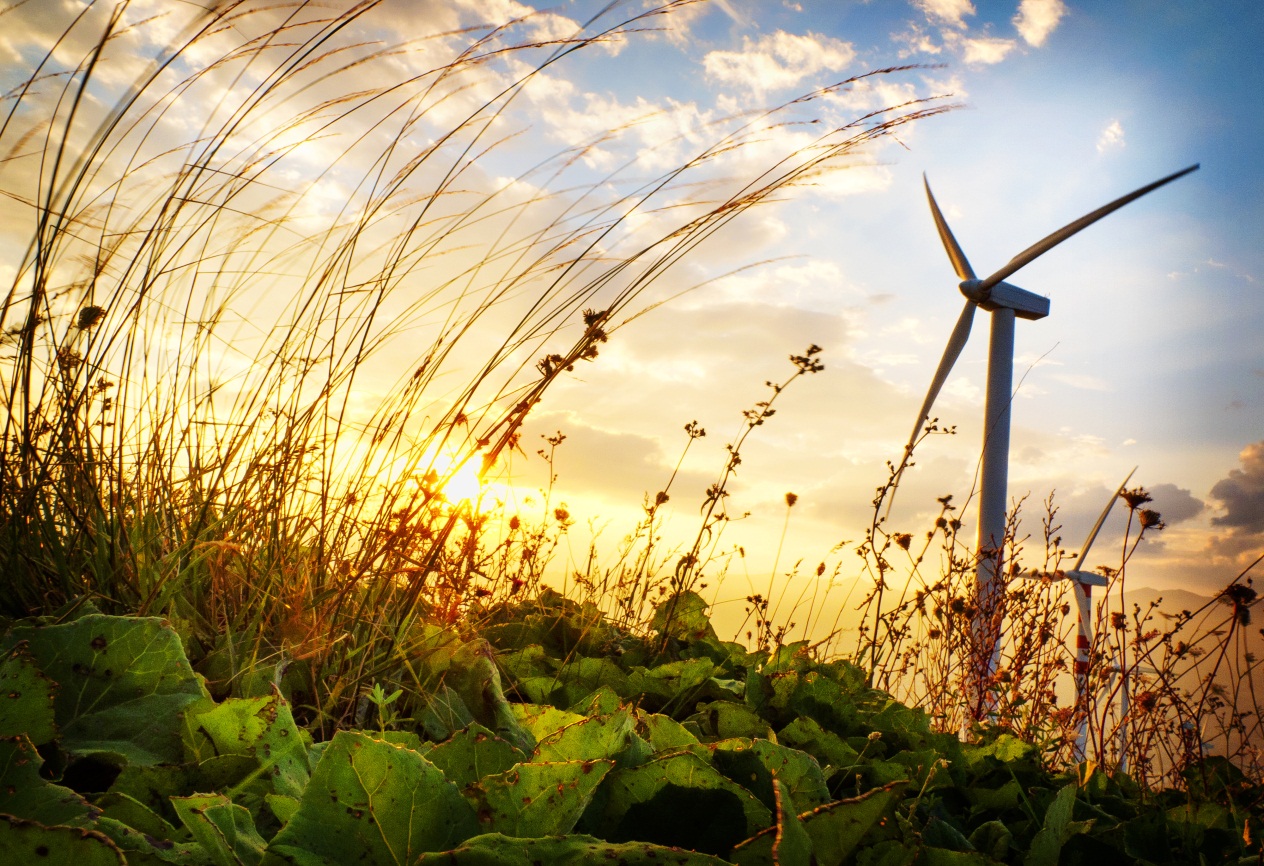 Low Pressure and High Pressure
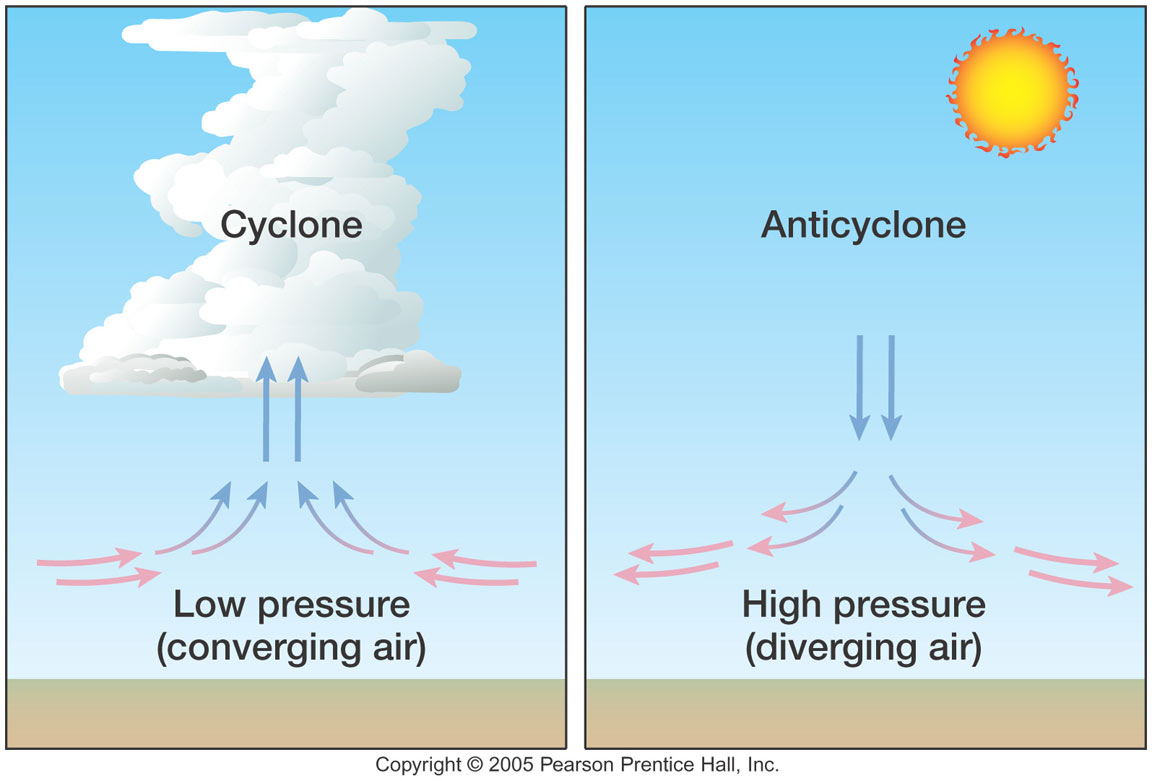 Low Pressure and High Pressure
Low Pressure
During the day time, land is warmer than the water and the warmer land warms the air above. Air that is warmed becomes lighter than the surrounding air, so it rises up. As a result, low pressure develops over the land. On the other hand, at night low pressure develops over the ocean
Low Pressure and High Pressure
High Pressure
During the day time, air over the ocean is cooler and heavier so it sinks. Then high pressure develops over the ocean. At night, the land is cooler than the ocean. Therefore, high pressure develops over the land.
Low Pressure and High Pressure
In rainy season i.e. June – August, the land of Bangladesh is warmer than the Bay of Bengal. In winter season i.e. December – February, the land is cooler than the Bay of Bengal. These seasonal temperature contrasts of the land and the ocean develop high and low pressure systems. It produces monsoon wind system.
The Component of Weather and Climate
The elements of both weather and climate are same. These are temperature, humidity, wind, cloud, rain and air pressure.
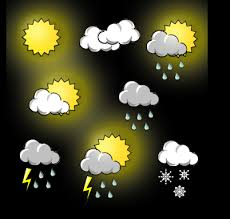 Humidity
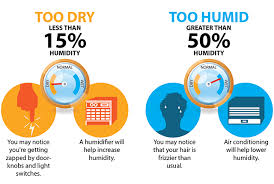 The Components of Weather and Climate
Humidity is the measure of how much moisture is in the air. The lower the humidity, the lesser the moisture in the air. During rainy season, the monthly average humidity and rainfall is higher than those in other months.
Extreme Weather
Each of the weather components changes all the time. When one of the weather components changes beyond a normal range, we experience the extreme weather.
Extreme Weather
Some Common Extreme weather Conditions 
Heat Wave and Cold Wave
Flood and Daught
Nor’wester (Kal – Baishakhi)
Tornado
Cyclone
Extreme Weather
Heat Wave 
A heat wave is a prolonged period of excessively hot weather.
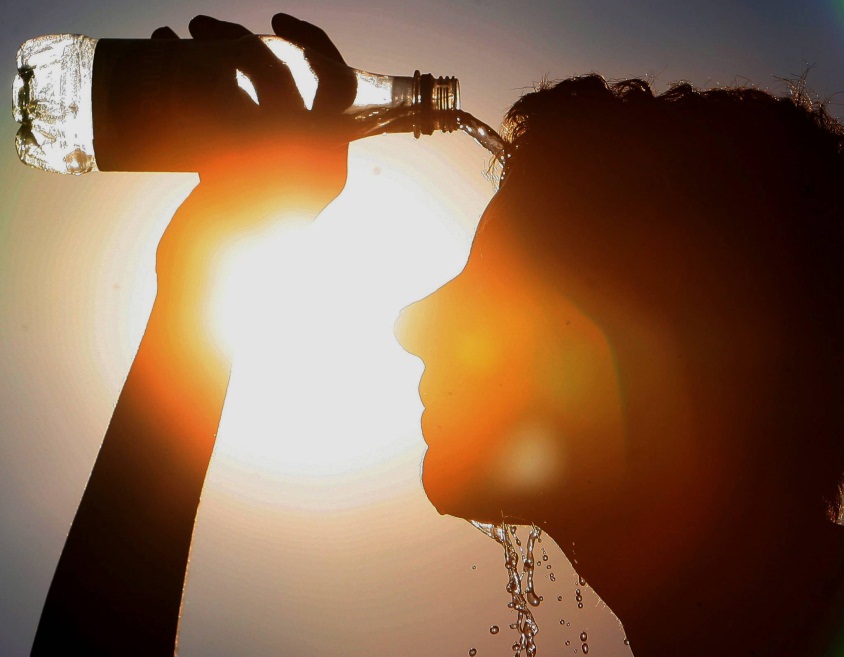 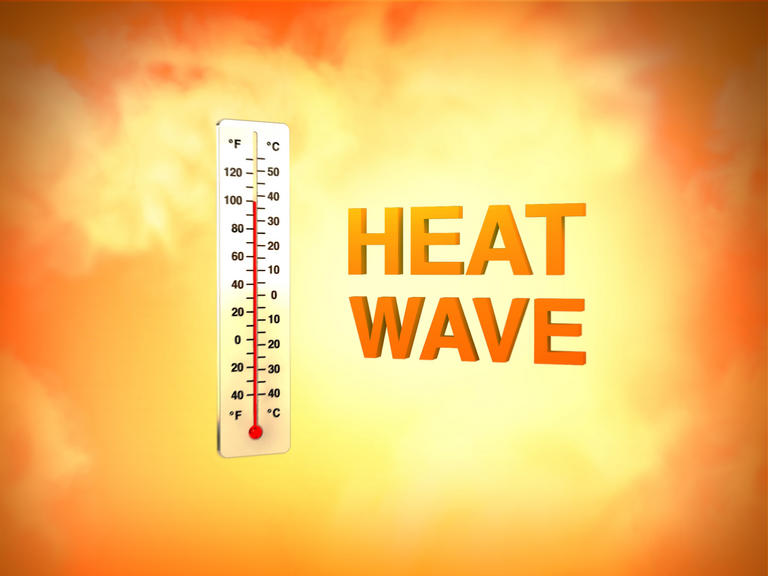 Extreme Weather
Cold Wave
Occurrences of extreme low temperature in association with incursion of dry cold winds from north into our country are known as cold waves.
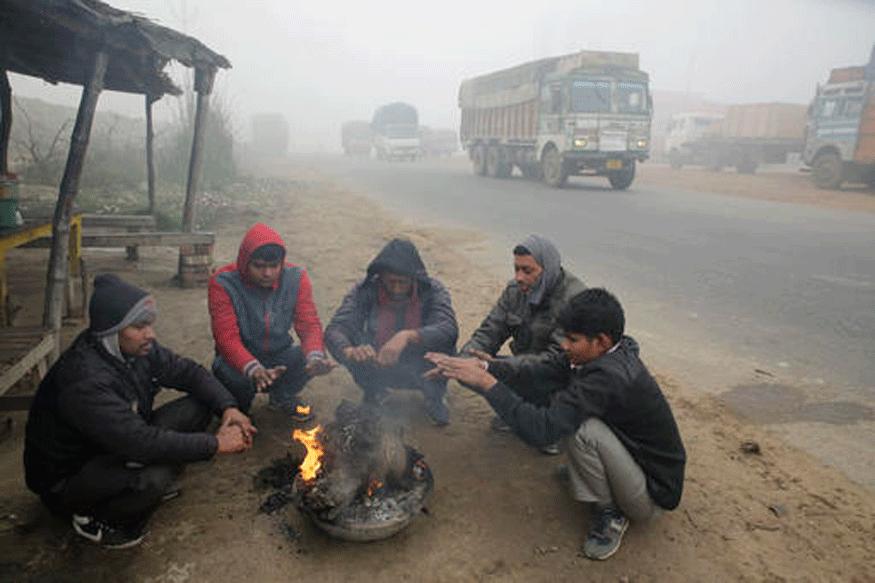 Extreme WeatherFlood
In every rainy season about one –fifth of Bangladesh flooded, and extreme years, two-third of land can be submerged in floodwater. It is because of our topography and climate.
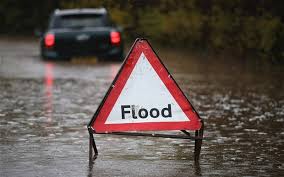 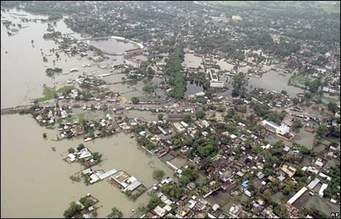 Extreme WeatherDraught
A usually long period of dry weather is called as drought.
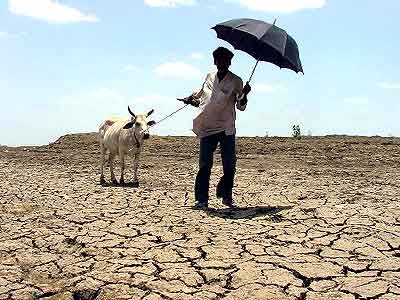 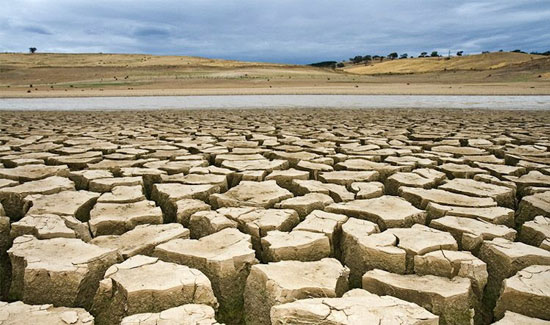 Extreme WeatherNor’wester (Kal – Baishakhi)
A thunder storm which is common during Summer in our country is known as Nor’wester or Kal-Baishakhi.
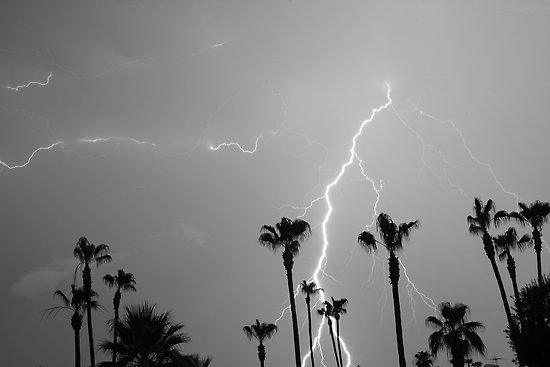 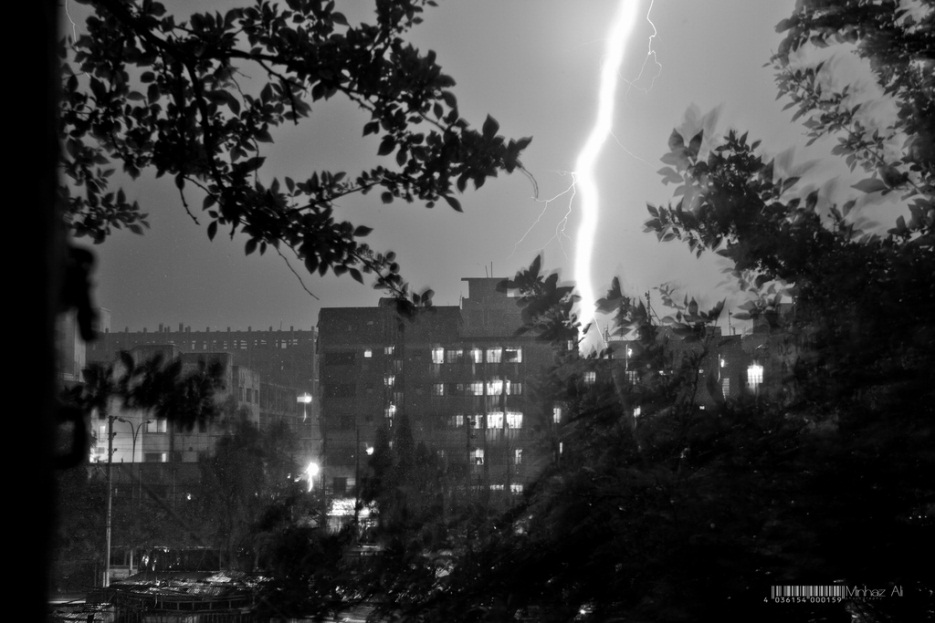 Extreme WeatherNor’wester (Kal – Baishakhi)
Nor’wester grows by surface heating. 
It is more frequent in the late afternoon.
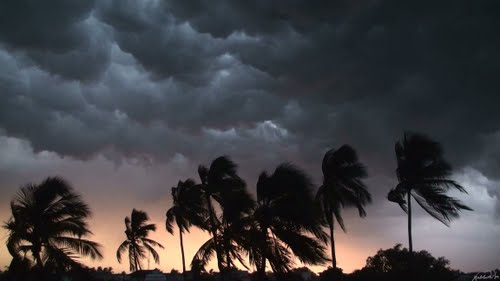 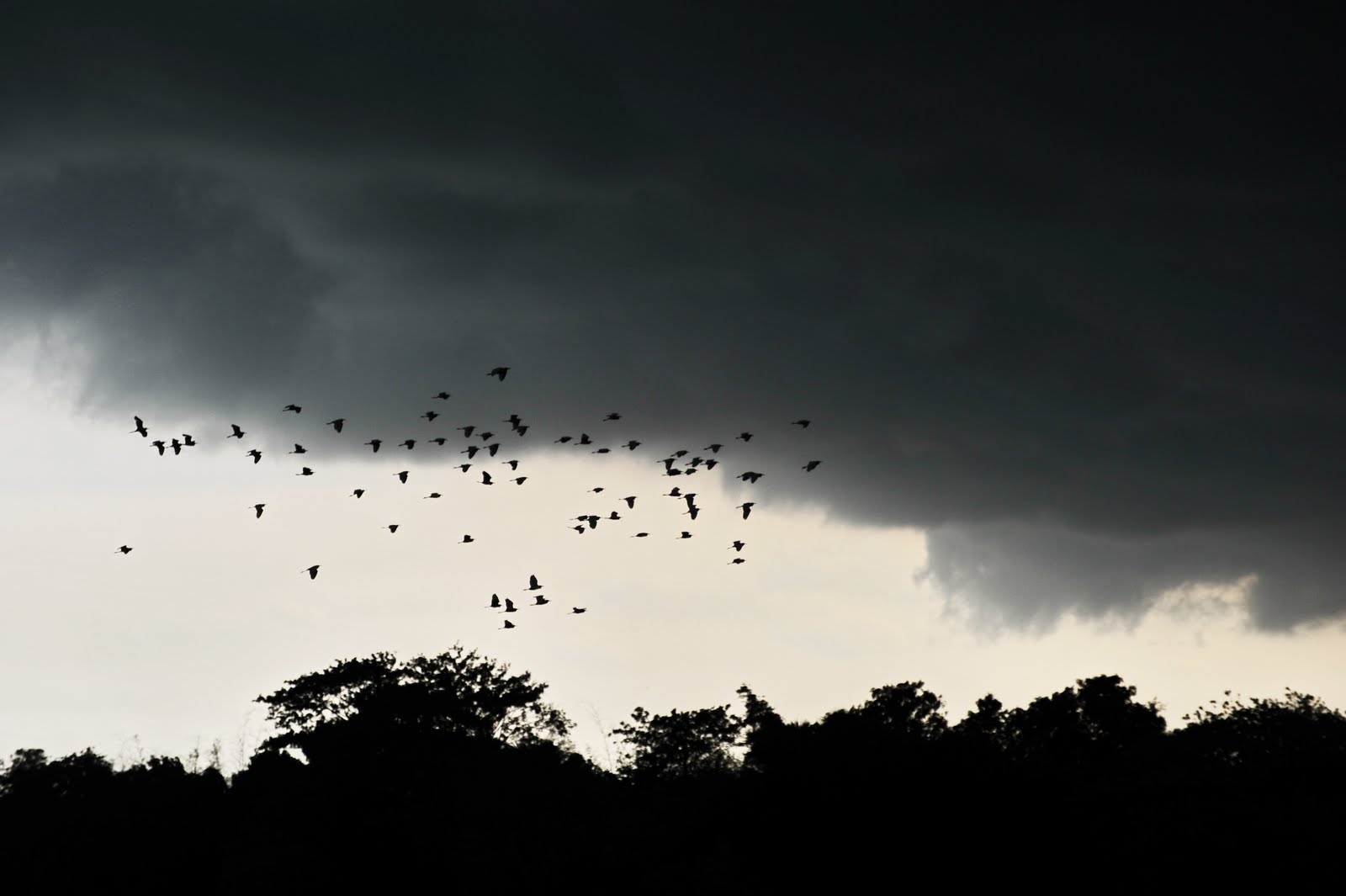 Extreme WeatherTornado
Extreme Weather
Tornado
Tornado is a narrow, violent, funnel-shaped column of spiral winds. 
This wind extends downward from a cumulonimbus to the ground. 
The size of tornado is usually less than 1 km. 
The very strong wind due to tornado can even destroy well- built structures.
Extreme WeatherCyclone
Extreme Weather
Cyclone
Cyclone is a large low pressure system and a revolving storm that consists of numerous thunderstorms. 
The size of the cyclone is 500 – 800 km. Cyclones are created by getting heat and water vapor from the warm Indian Oceans and the Bay of Bengal. 
Sometime strong surge is created due to cyclone.
THANKS TO ALL